+
短视频  用户增
指南
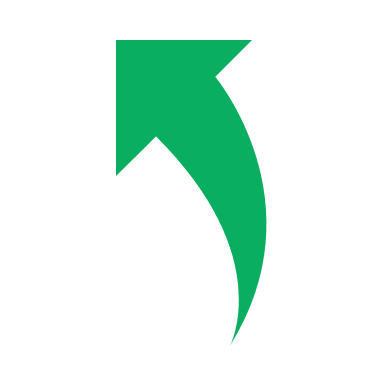 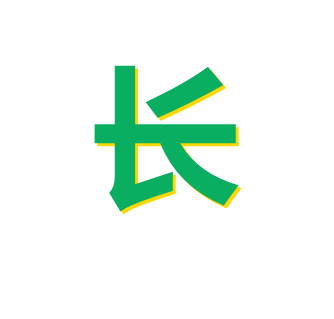 SHORT VIDEO+ USER GROWTH GUIDE
UNDERSTANDING AND USE OF OPERATION STRATEGY
汇报人：OfficePLUS
时间：20XX.XX.XX
目录
CHAPTER THREE
CHAPTER ONE
CHAPTER FIVE
CHAPTER TWO
CHAPTER FOUR
CHAPTER SIX
运营的优势
运营的模式
Operational Advantages
Mode Of Operation
运营的策略
运营的问题
Operational Strategy
Operational Issues
运营的建议
运营的套路
Operational Recommendations
Routine Of Operation
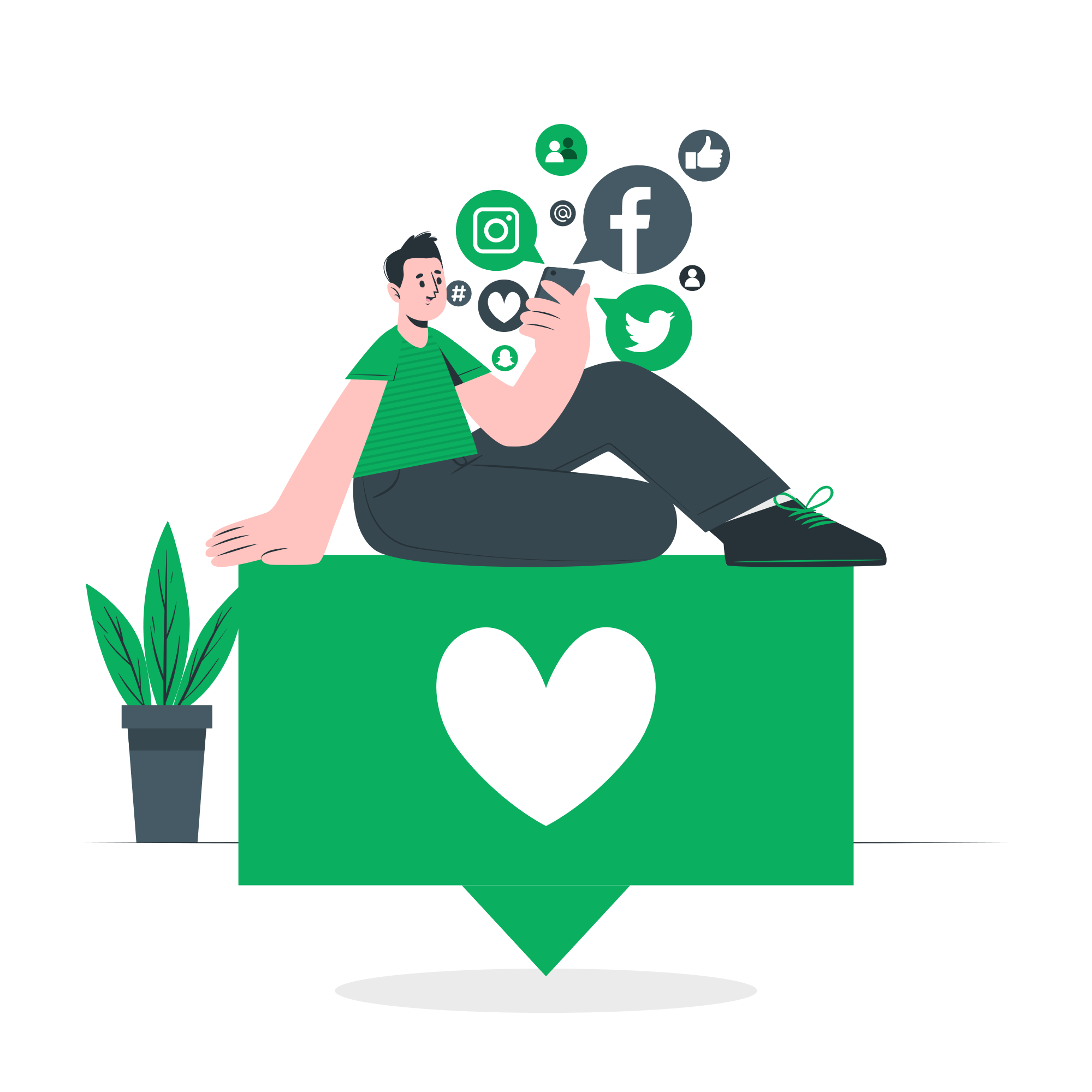 短视频
休闲娱乐
展现自我
博主不被满足
公域流量紧张
“短视频+”的运营模式成为最火爆的整合运营模式
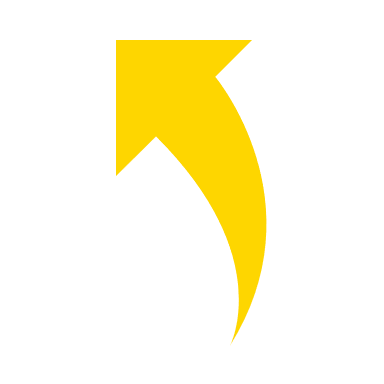 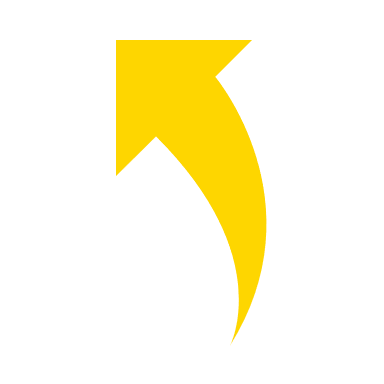 短视频+飞速发展的时代
短视频+跨界创新方式
短视频与其他行业联合发展，成为企业的标配。
企业针对“短视频+”的运营模式进行深度探索。
“短视频+”是当下的风口，但也存在许多问题。
利用短视频进行运营和推广是我们需要思考的。
短视频+品牌
短视频+电商
*半年10岁以上的网民
91.2%
短视频+知识付费
使用率
CHAPTER ONE
运营的优势
ADVANTAGES OF SHORT VIDEO OPERATION
覆盖率
准确度
双向性
传播渠道覆盖的优势
短视频
选择多且效果大
推广成本高
有各类型的自媒体，个人工作室、MCN机构、传媒公司等，广告投放范围更多选择。各大平台的用户数量越来越大，有非常高用户的活跃度和粘性。
选择丰富
覆盖率高
短视频推荐模型
1K-1.5K
1W-10W+
大数据
阅读量高
第二次推荐
第三次推荐
热门
流量
流量
200-500
视频推荐
流量
阅读量低
不再推荐
传统视频广告
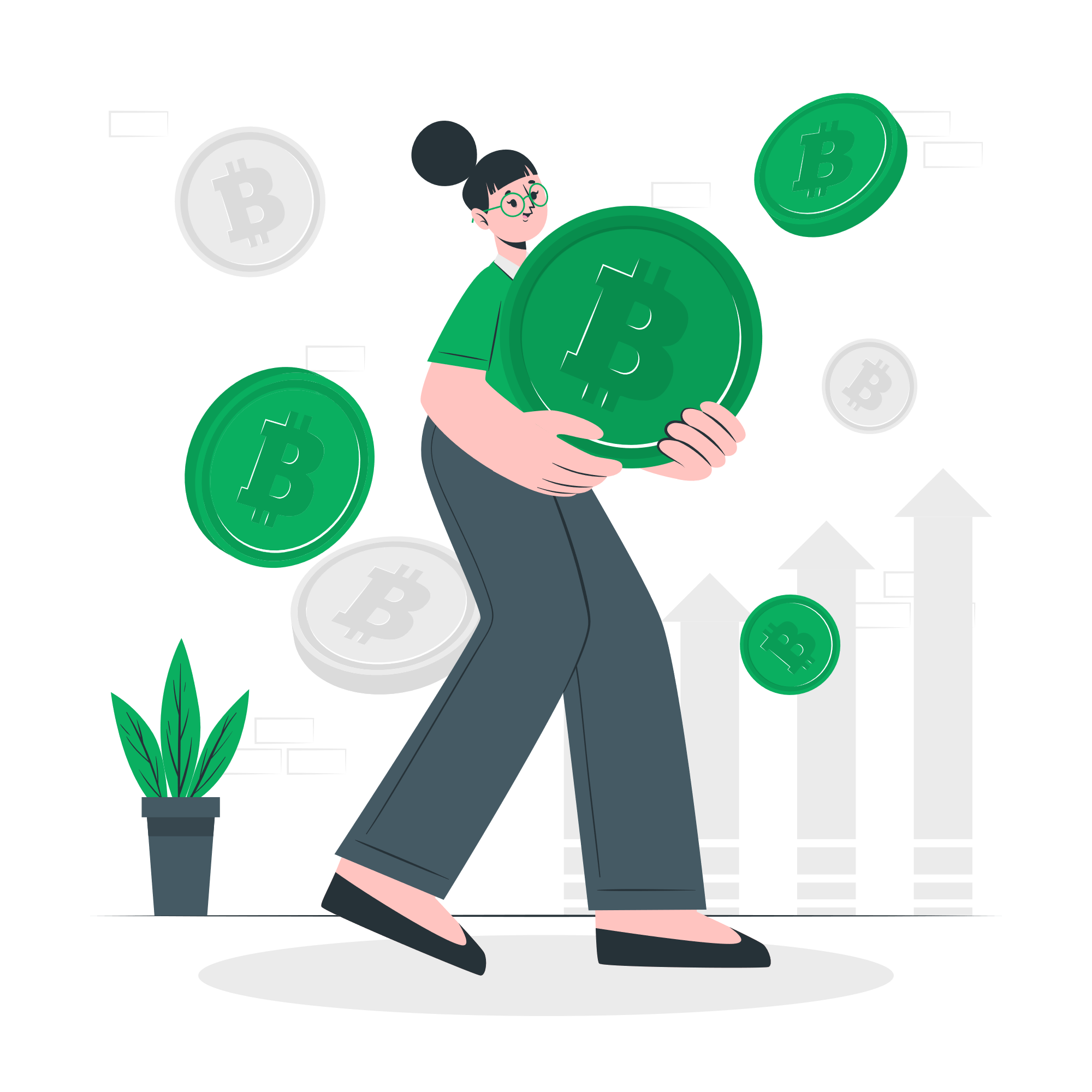 内容推广到全国各地，需向全国各级的电视台进行宣传推广。
电视台
传播渠道覆盖的优势
精准推广
平台标签
智能算法推荐技术应用于短视频领域，根据用户喜好和习惯进行推荐。在运营流程中推荐的用户更加具有针对性，提高推广的精准度。
广告內容直达目标受众
喜好
……
性别
年龄
地区
依据系统对用户的分类，选择目标受众群体投放。
双向优势
点赞
评论
下载
转发
平台用户
品牌方
网红
推荐商品
传播内容的优势
建立品牌口碑
优化用户体验
内容是吸引流量的载体
传统的电商是无法比拟
用户喜爱内容
引流利器
高质量内容
有趣的内容
高质量内容诱发
用户进行二次传播
诱发新流量进入
用户自发传播，提升品牌的公信力。
朋友圈的关系属于强关系，更容易被推荐。
同时用户的朋友圈中会有兴趣相同的人群。
在朋友圈中二次传播更能直达目标消费群体。
有明确的消费意向
主动点击
社交娱乐的过程中产生了消费心理最终促成消费行为
无意点击
CHAPTER TWO
运营的模式
OPERATION MODE OF SHORT VIDEO
品牌
付费
电商
短视频+品牌
信息流广告
品牌内容广告
官方品牌运营
信息内容中植入广告
刺激用户购买欲望
进驻平台建立官方账号
优势在于通过短视频推送提高用户对于广告的接纳度，降低对广告植入的抗拒心理。
品牌内容广告的优势在于其内容可以完全契合自家品牌的调性，传播性高，表达形式也多样性。
同时改善了用户对于广告内容的抗拒性。
与用户交流和互动，参加话题活动引发兴趣，官方账号认证，直接与用户沟通，提升用户对品牌的忠实度和认可度。具有公信度，发布运营内容，特别是抽奖的运营主题，能提升用户参与的活跃度，利于扩大运营范围。
平台运营推广的目的
社交网络平台适应市扬的需求，优化平台进行广告运营。
用户观看短视频过程中，通过操作一键直达商品落地页。
短视频+知识付费
三个大板块
两个大形式
技能教学类
内容付费
学费高，能让用户感觉到获取知识的内容
核心是用户花钱买内容, 被归纳为优质内容，付费后用户得到知识的满足感和充实感。
音频付费类
有声书的形式进行付费内容呈现
问答社区
付费问答类
答主以短视频内容来回答问题，观看回答的用户打赏获取收益。
知乎为代表的视频和文字付费
KNOWLEDGE PAYMENT
短视频+电商
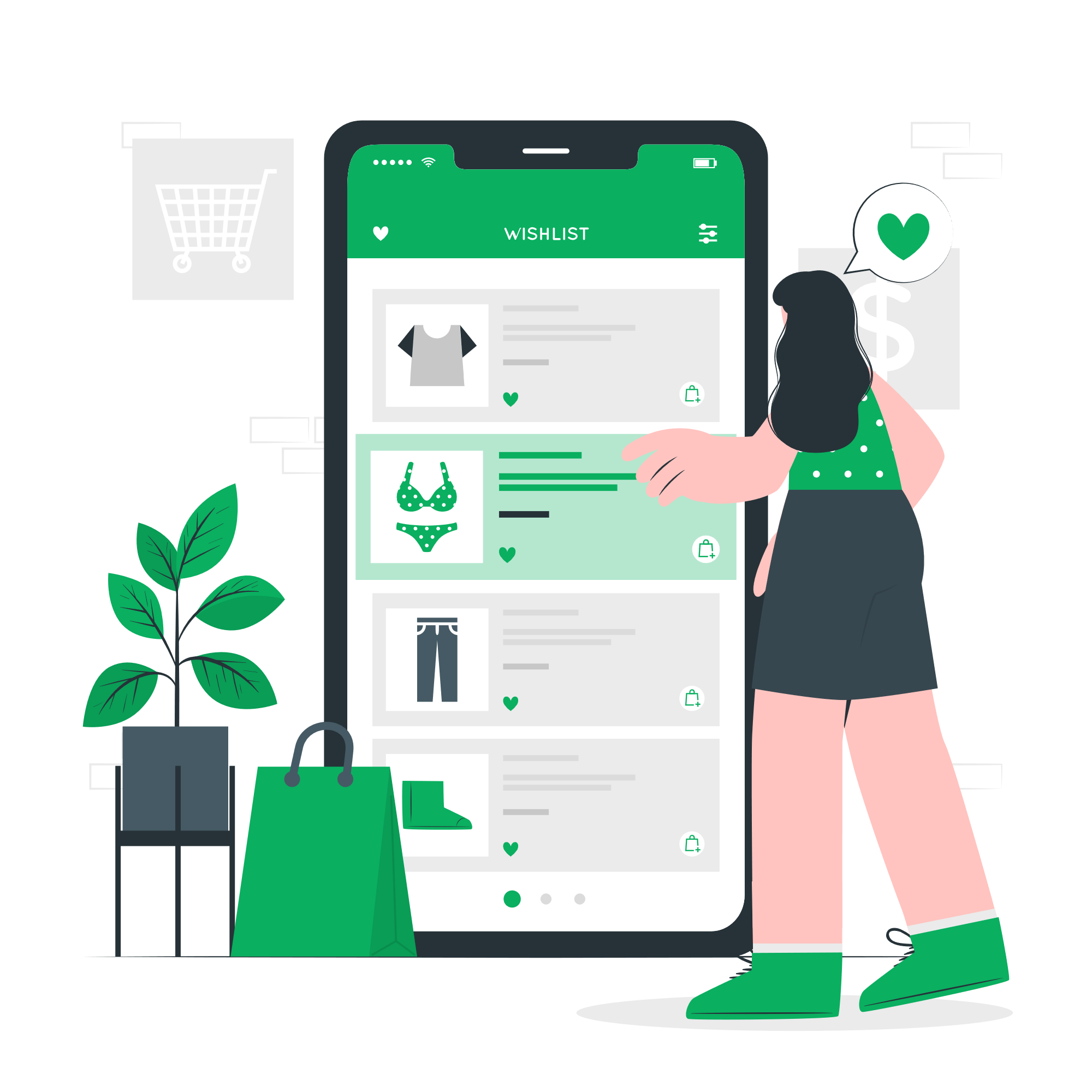 高效获取内容
强化消费力
购物平台还会添加了短视频来推广商品。
与图文相比，视频让快时代下的用户更容易获得高质量的内容，同时呈现出来的易读性，为“短视频电商”的结合形成了标配。
很多商家将目光投向了有大流量的短视频平台，不论是短视频平台至电商平台的渠道打通，还是短视频平台开创电商新模式，都是以高质量的内容传递商品。
能够弱化消费者对于价格的感知度，消费者更加关注视频内容。
CHAPTER THREE
运营的策略
OPERATION STRATEGY OF SHORT VIDEO
需求
成本
种草
精准定位用户打磨多样化需求
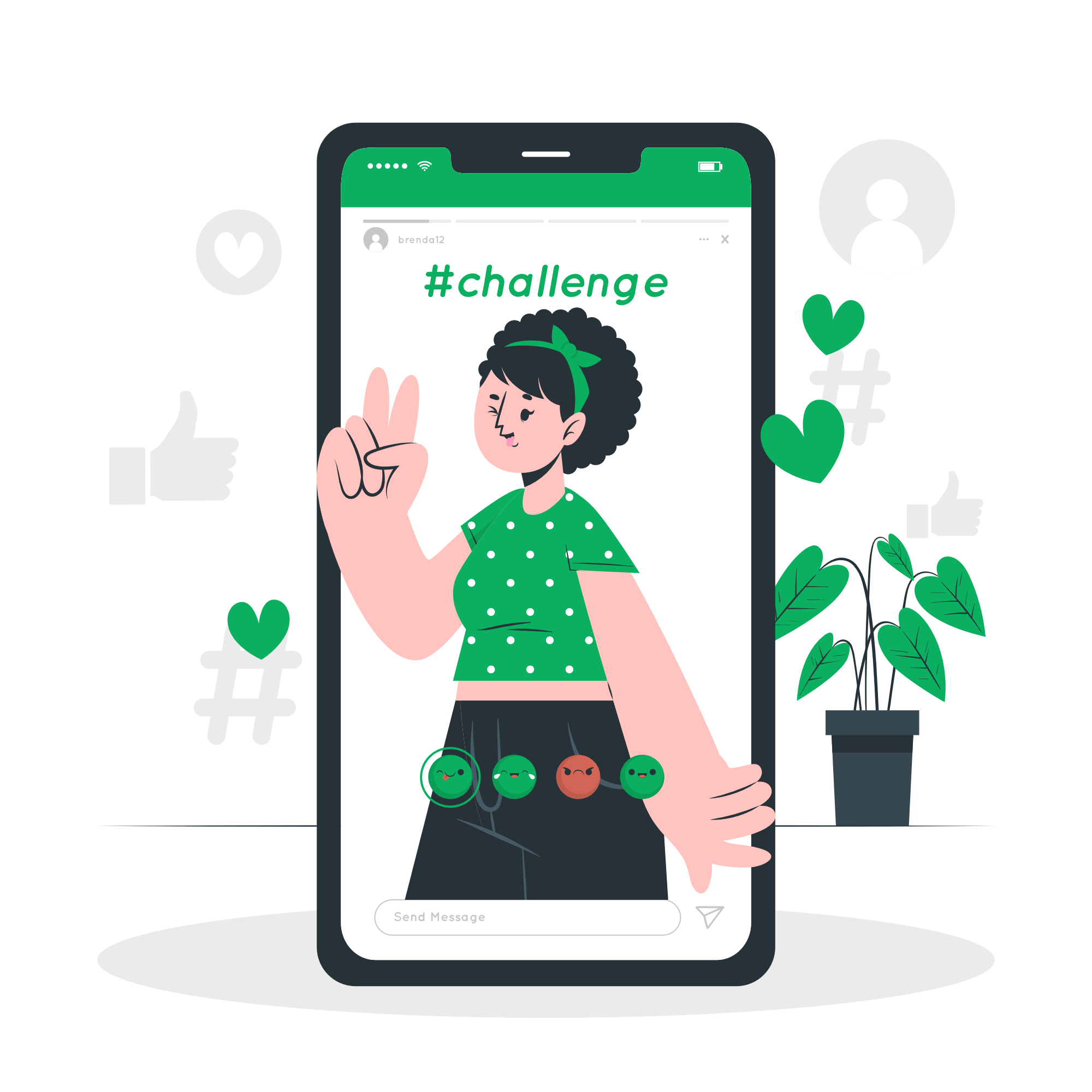 KOL 关键意见领袖
（Key Opinion Leader）
影响我们观点和选择的就是家人、朋友和关注的人。
这也反应了传统从上而下的广告模式已经很难影响到用户对于内容的抉择。
KOL的优势
KOL的身份
KOL在运营中的角色
优拥有较多的优质广告受众
粉丝群体数量大
主播
明星
积累了大量粉丝，商家可以通过KOL接触到粉丝群体，同时粉丝会认为KOL的商品已经是经过筛选的最优商品。
有话语权和影响力
网红
博主
扩大运营范围
商品与粉丝的桥梁
……
KOL可以通过短视频平台的粉丝形成放射性的扩散，从一个平台到旗下所有平台。
多角度降低成本
精力成本
时间成本
风险成本
出于对KOL的信任，直接进行购买。短视频可以直接到达购买页面，平台也加入了推荐板块。在整个购买的流程中用户降低了购买成本。
购买KOL推荐的商品就是节省了选择时间，同时减少外出购物的时间，最后平台在用户购买的流程上不断优化，达到最短成交路径，大大减少了用户的时间成本。
品牌内容广告、贴纸广告还是相关的话题讨论等内容中的广告运营。
在各项关键指标中，可以得知用户对于内容的接受程度，对品牌产生的好感。即使用户没有付费，对于品牌方也起到品牌传播作用。
便捷操作和沉淀
短视频+电商
传统电商
推荐
打开购物APP
搜索比价
下单
复杂的操作，会展示出其他同类产品。这会引起消费者比价的心理，降低了消费者对原商品的购买欲望，最终可能会让商家流失这笔订单。
推荐
点击商品链接
下单
内容吸引了粉丝，粉丝通过社群又将流量沉淀下来，减少获得流量的成本。
网红互动种草
快速更新
互动是社交平台的优势
快速更新内容，是KOL和品牌方留住粉丝的重要因素。
对于KOL来说，互联网的更新迭代速度特别快。
KOL想要抓住粉丝的记忆点，就需要经常出现在他们的视野中。
社交平台拥有社交属性是因为有了互动功能。
KOL将内容分享出去，再通过社交平台转发、点赞、评论实现和粉丝的互动。
站内互动
快速更新不仅能通过高曝光来吸引粉丝，也能维护和粉丝之间的关系。
粉丝和KOL、粉丝和粉丝之间进行私信、群聊
站外互动
把站内信息转发出去，分享给更多的人关注与互动
CHAPTER FOUR
运营的问题
PROBLEMS OF SHORT VIDEO OPERATION
同质化
信息单一
误导价值观
内容严重同质化
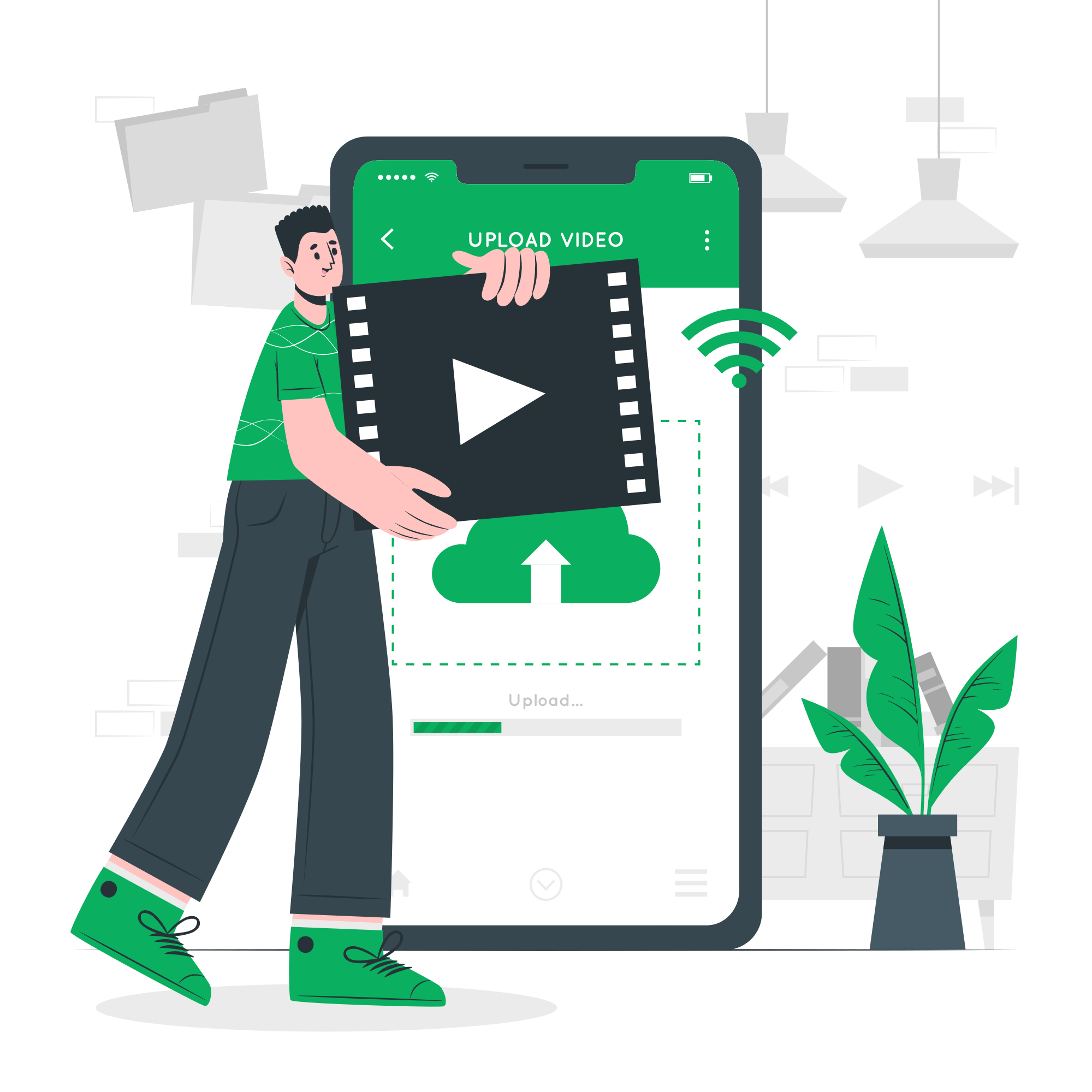 面临的问题
平台解决方法
专业的剪辑手法
融合的音乐
专业拍摄设备
准入门槛低
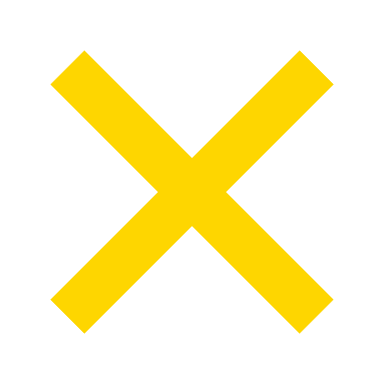 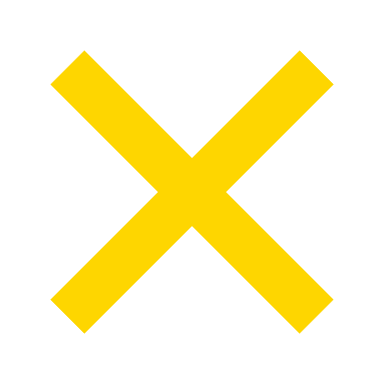 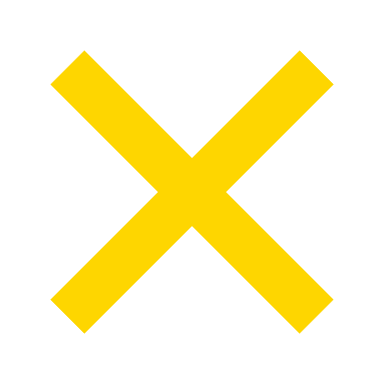 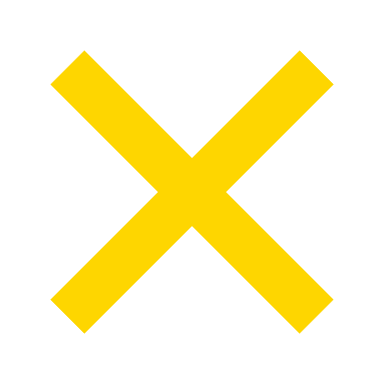 专业的音乐
视频模板
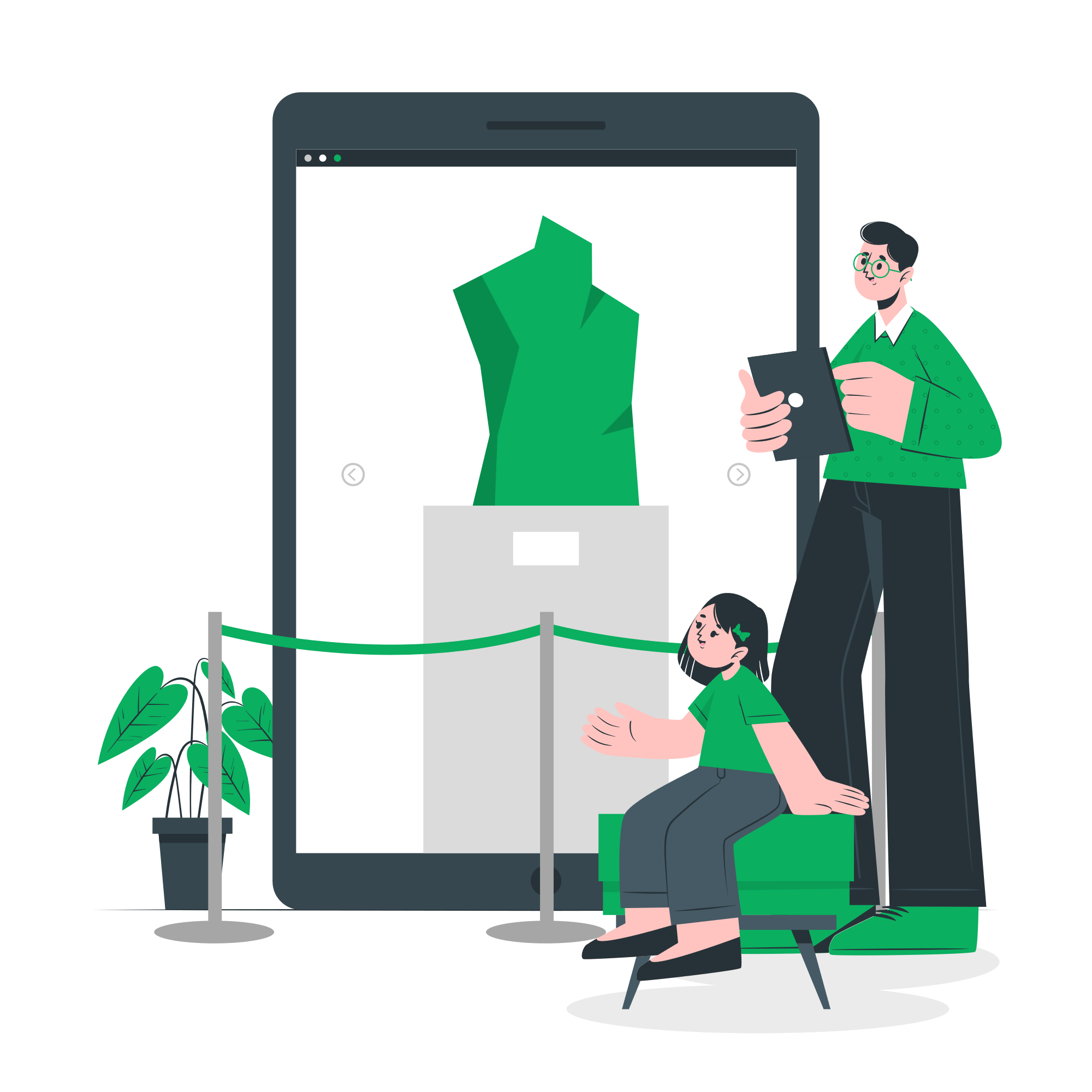 依赖标签 被动减少运营范围
给用户打标签
导致用户浏览信息单一
用户在浏览短视频的过程中，平台会根据用户喜好推荐内容，用户会在喜欢的内容上停留更长的时间，遇到不喜欢的内容则会快速滑过。
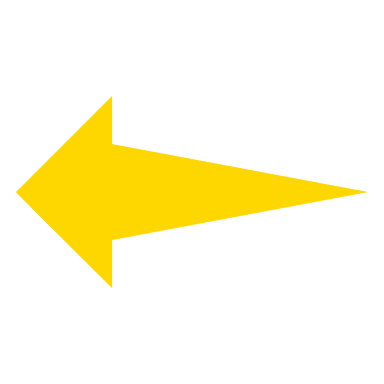 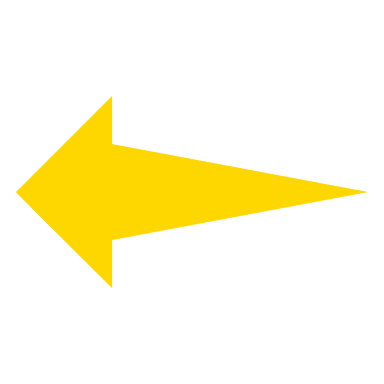 在算法的运行下，对用户生成标签。
当用户再次浏览时只会根据标签推荐内容给用户。
商家通过平台运营时，只会被对应标签的用户看到，减少了投放人群，增加了挖掘潜在消费者的难度，难以出圈。
错误引导价值观
网红的负面影响
不管是正面还是负面，没有紧守道德底线
为达到推广目的
制造热搜来扩大知名度
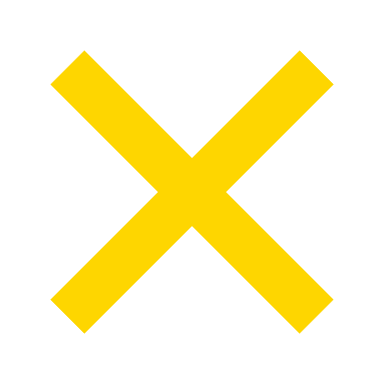 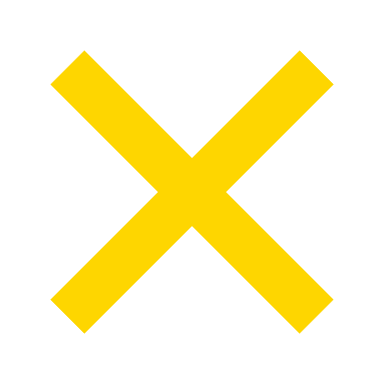 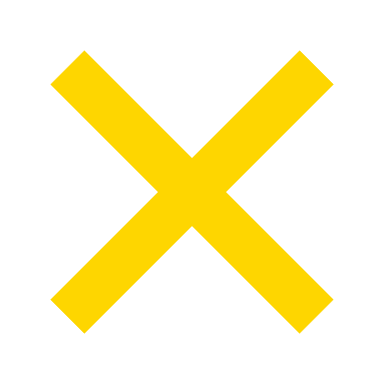 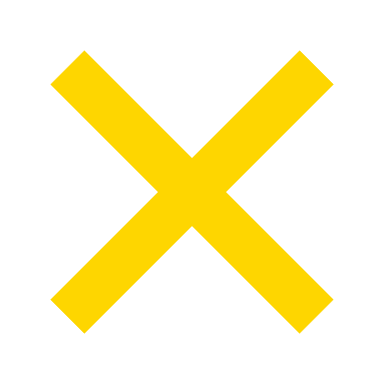 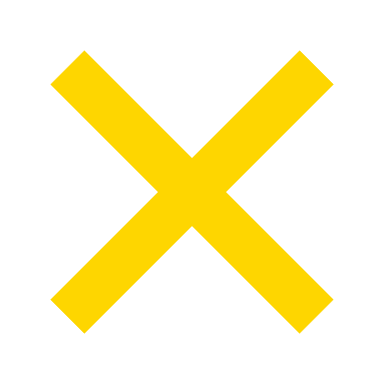 部分缺失社会责任感的KOL，为获取流量对粉丝传输错误的价值观。
负面“人设”例子
“土味文化” 刺激活跃度，内容低俗。
平台有大量未成年用户，极度容易受到错误的价值观引导。
树立正确价值观
网红的价值观，极度容易影响粉丝群体的。
粉丝极度容易跟风模仿。
传播的价值观应符合当今社会的主流正确价值观。
CHAPTER FIVE
运营的建议
OPINIONS ON SHORT VIDEO OPERATION
创意
机制
矩阵
提高有价值的内容和创意
“内容为王”
才能获得用户的关注和喜爱，高质量内容是留住用户的最好方式。
获客
促活
留存
有价值且原创度高的内容，用户才愿意花费时间观看。
用户从内容中获取价值，主动关注博主。博主不断更新能获得流量推荐，吸引粉丝，主动转发。
高质量内容具备热度和探讨性，容易吸引粉丝参与讨论，表达观点。
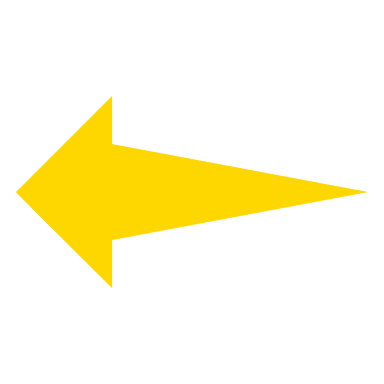 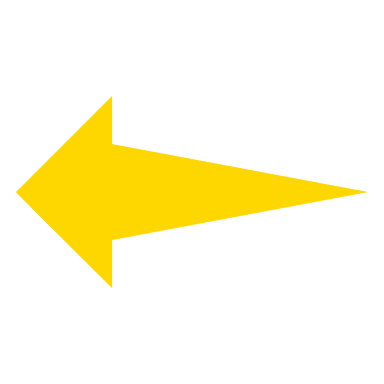 高质量内容
好创意的内容
引起情感共鸣
优化算法推荐机制
用户优化
算法优化
平台优化
丰富自我兴趣
检测用户喜爱
根据浏览内容推荐
增加自我标签
分析用户需要
根据搜索内容推荐
探索更多玩法
解析用户全貌
根据需要内容推荐
增加推荐机制
推荐更多用户
与检测用户的停留时间运算出用户喜好相比较，检测搜索内容更显优质。
创新模式 矩阵推广
推广运营模式
短视频运营
微博
微信
线下实体
各大平台形成矩阵，继而持续地进行大范围的运营推广，精准高效地引入流量，运营效果最大化。
创新推广的矩阵模型
短视频主平台
其他短视频平台
结合运营
A 账户
关注
线上
B 账户
点赞 转发
线下
C 账户
参与活动
CHAPTER SIX
运营的套路
ROUTINE OF SHORT VIDEO OPERATION
访谈
技能
文艺
吐槽
访谈类
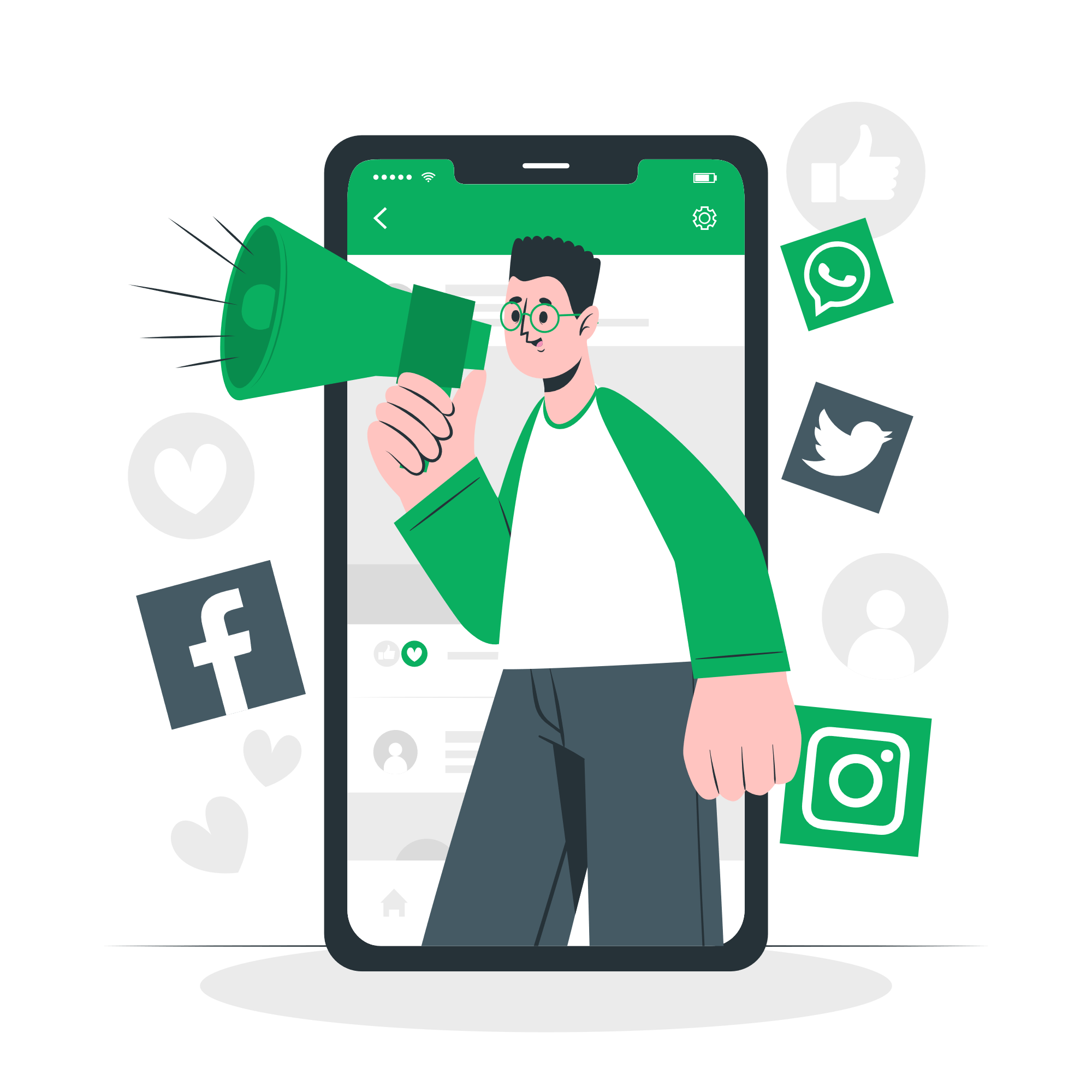 视频的形式
视频的内容
视频的卖点
回答上一个采访者的问题，并对下一个人提问
特定的群体进行话题的采访
颜值
创意
话题
设定一个话题，去采访所有人
技能类
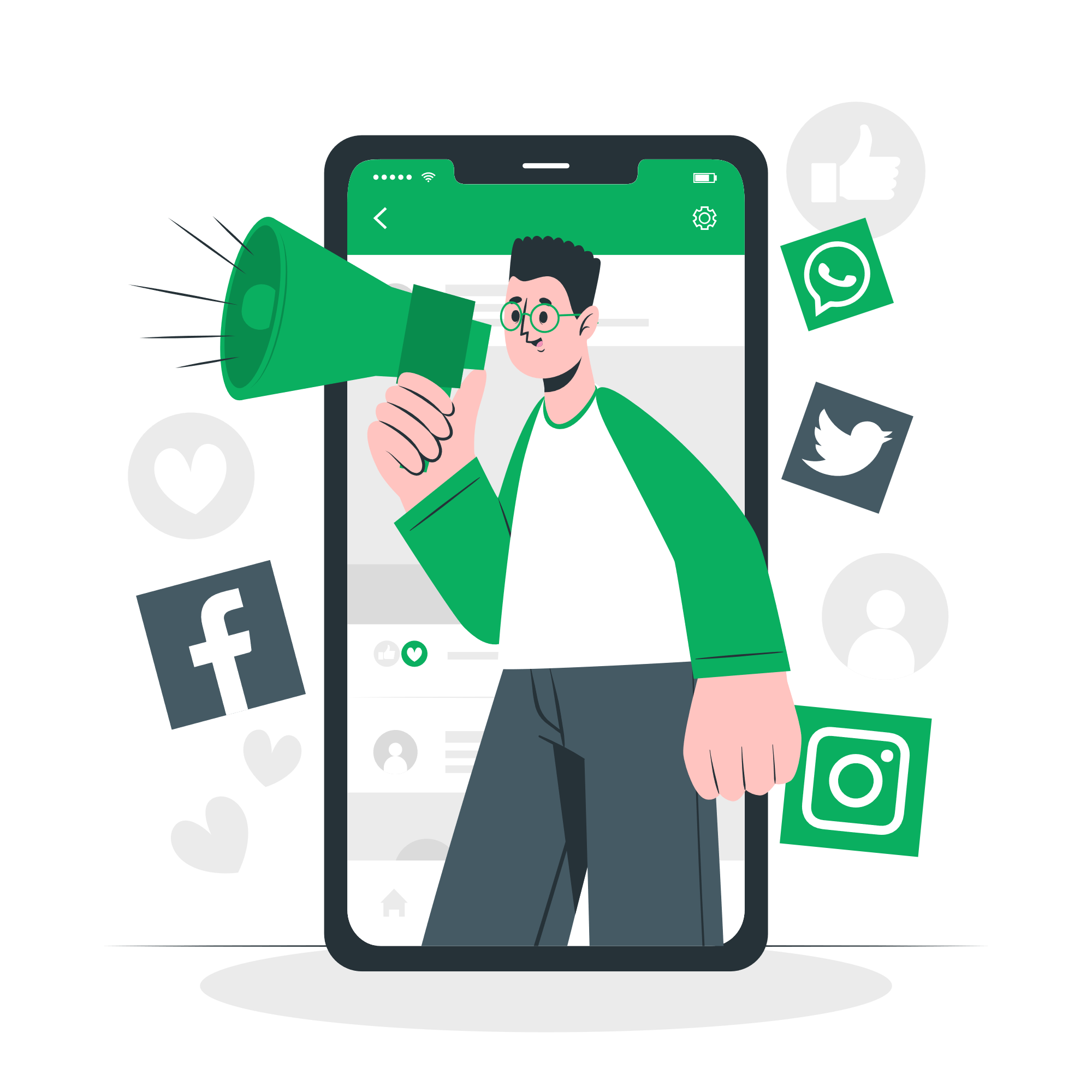 视频的形式
视频的内容
视频的卖点
制作话题
生活中的小技能
风格清晰
病毒式传播
节奏较快
真实亲切
与粉丝互动
文艺类
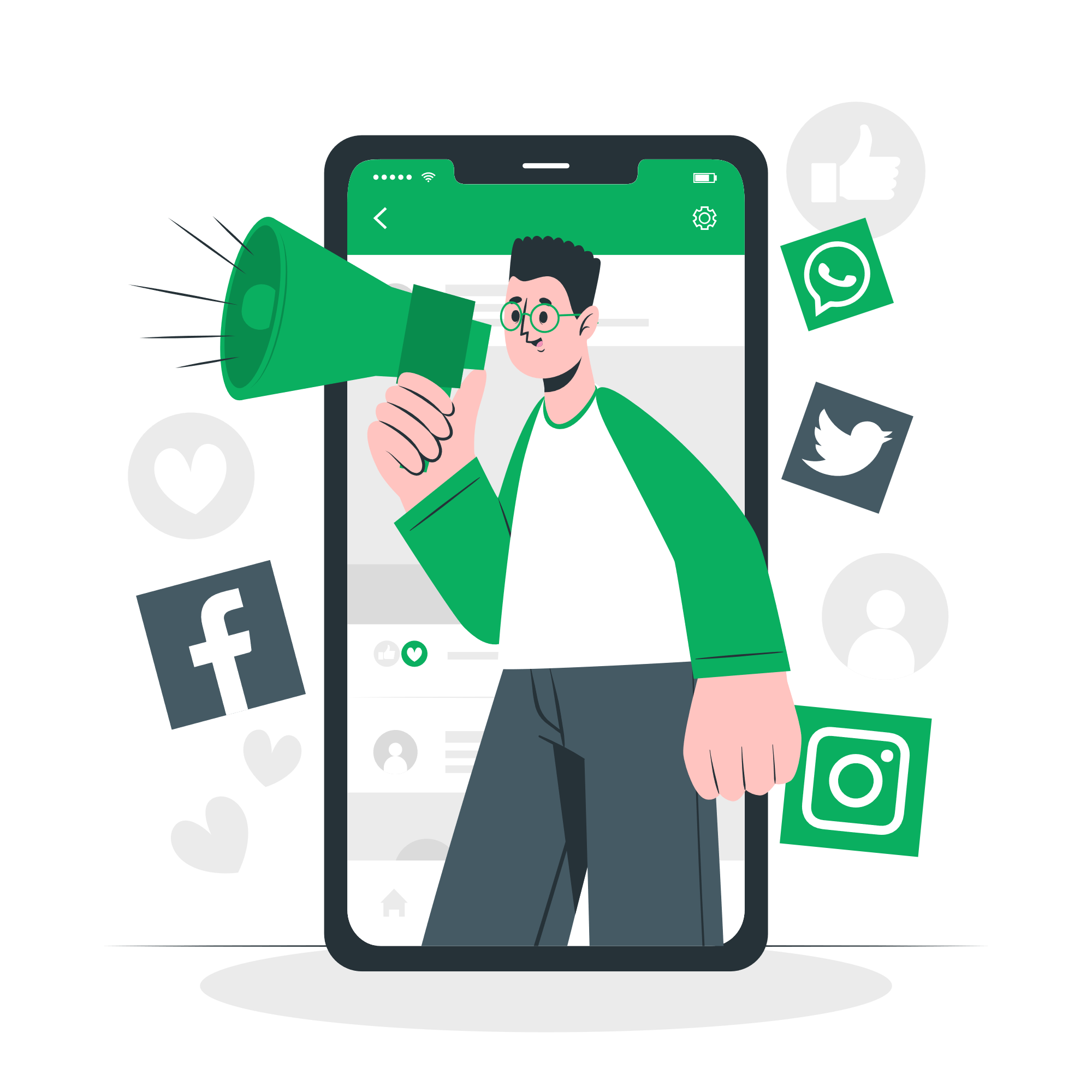 视频的形式
视频的内容
视频的卖点
生活、风景
纪录片微电影
忠诚度高
文化、传统习俗
贩卖情怀
小众
吐槽类
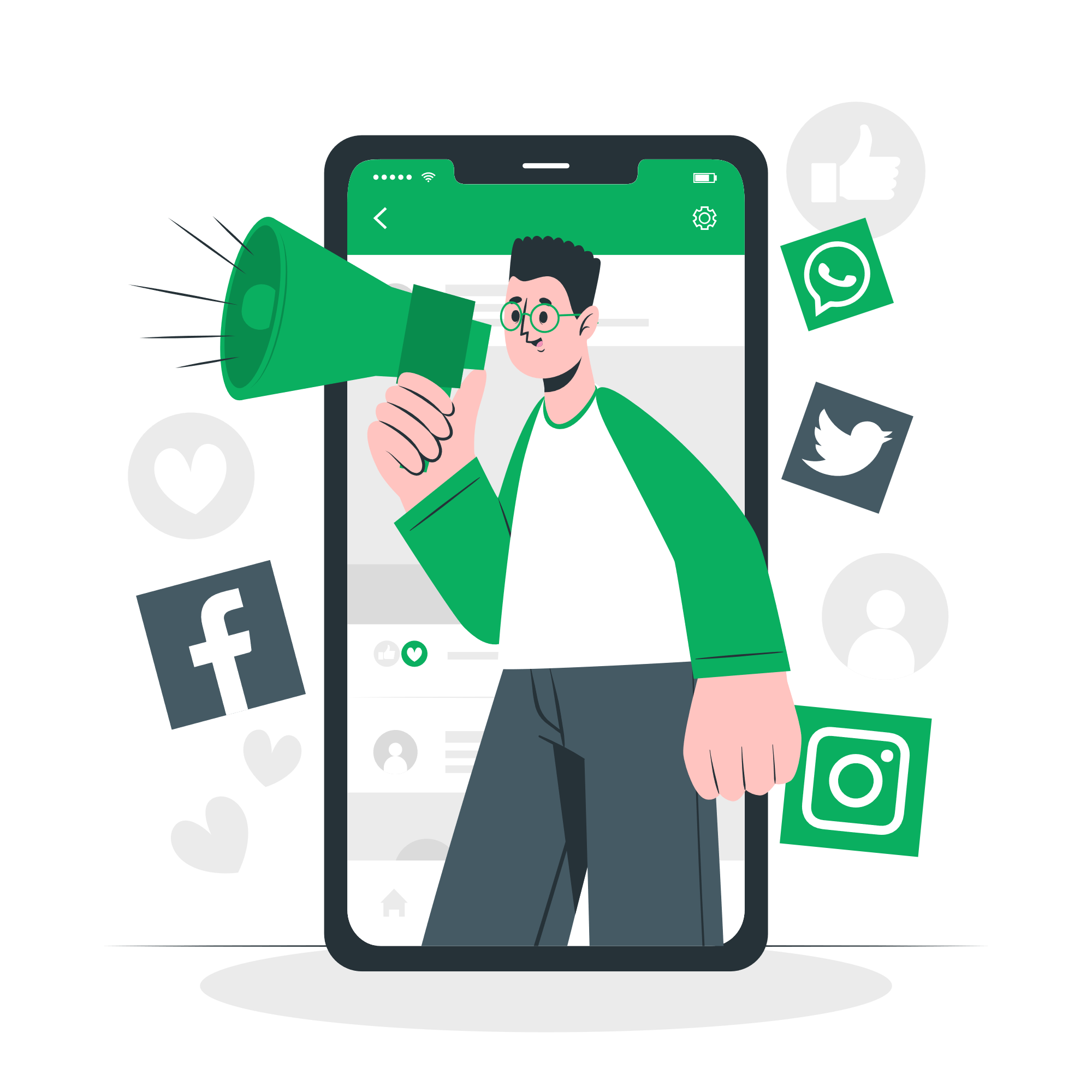 视频的形式
视频的内容
视频的卖点
社会现象
个人吐槽
解压放松
播报
一周汇报
主流受众广
情景剧
实景拍摄
做了解用户的好产品
SHORT VIDEO+ USER GROWTH GUIDE
MAKE GOOD PRODUCTS THAT UNDERSTAND USERS
汇报人：OfficePLUS
时间：20XX.XX.XX
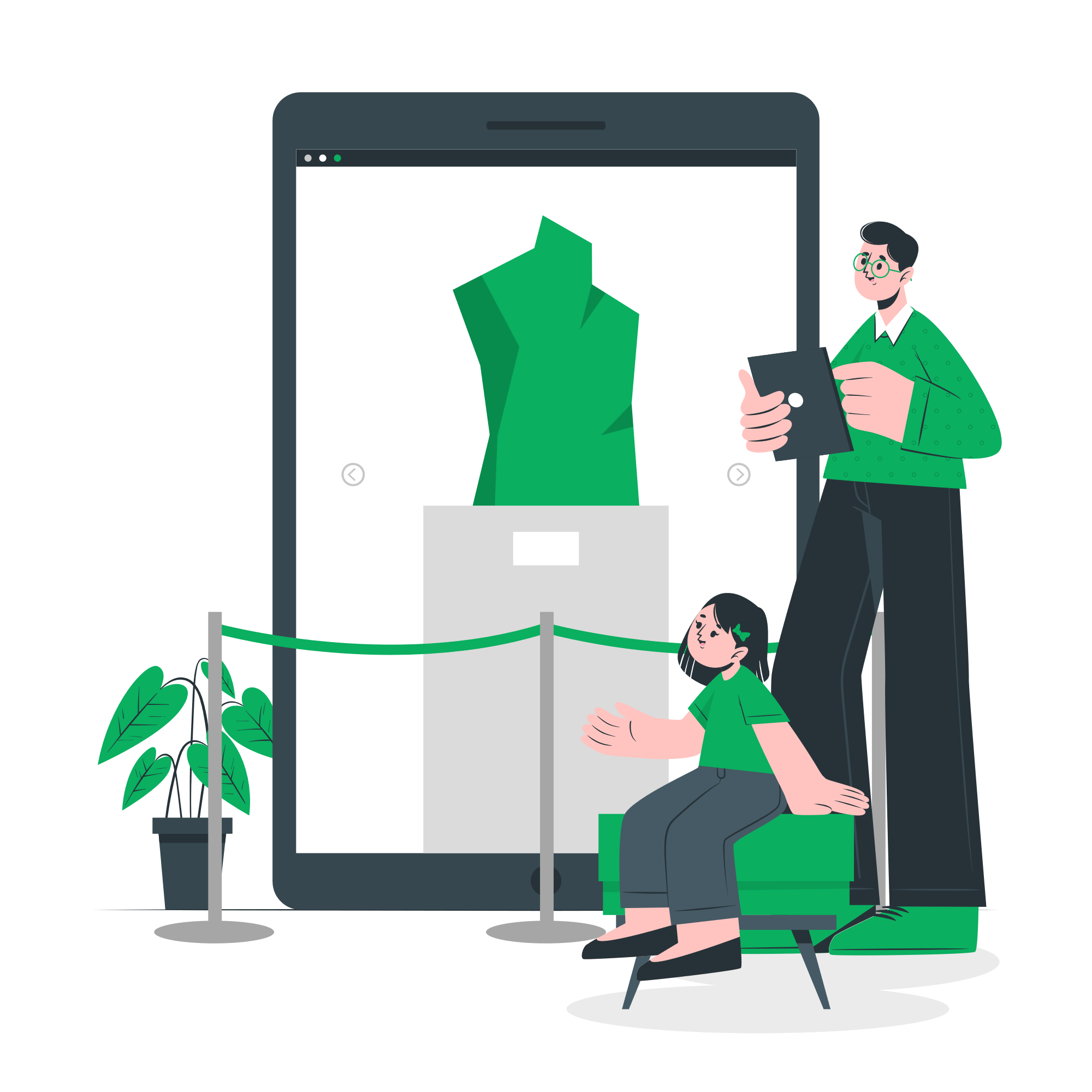 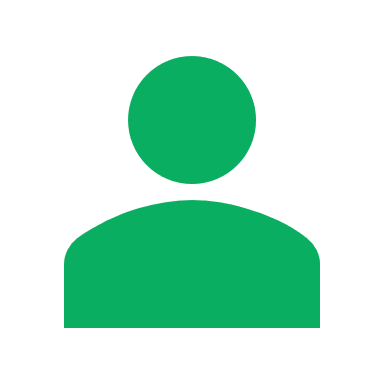 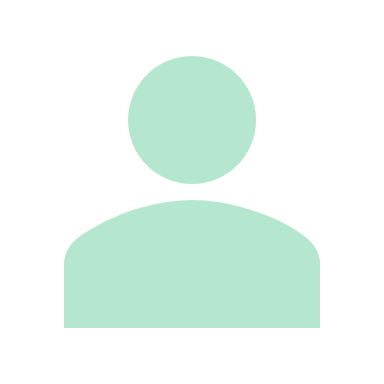 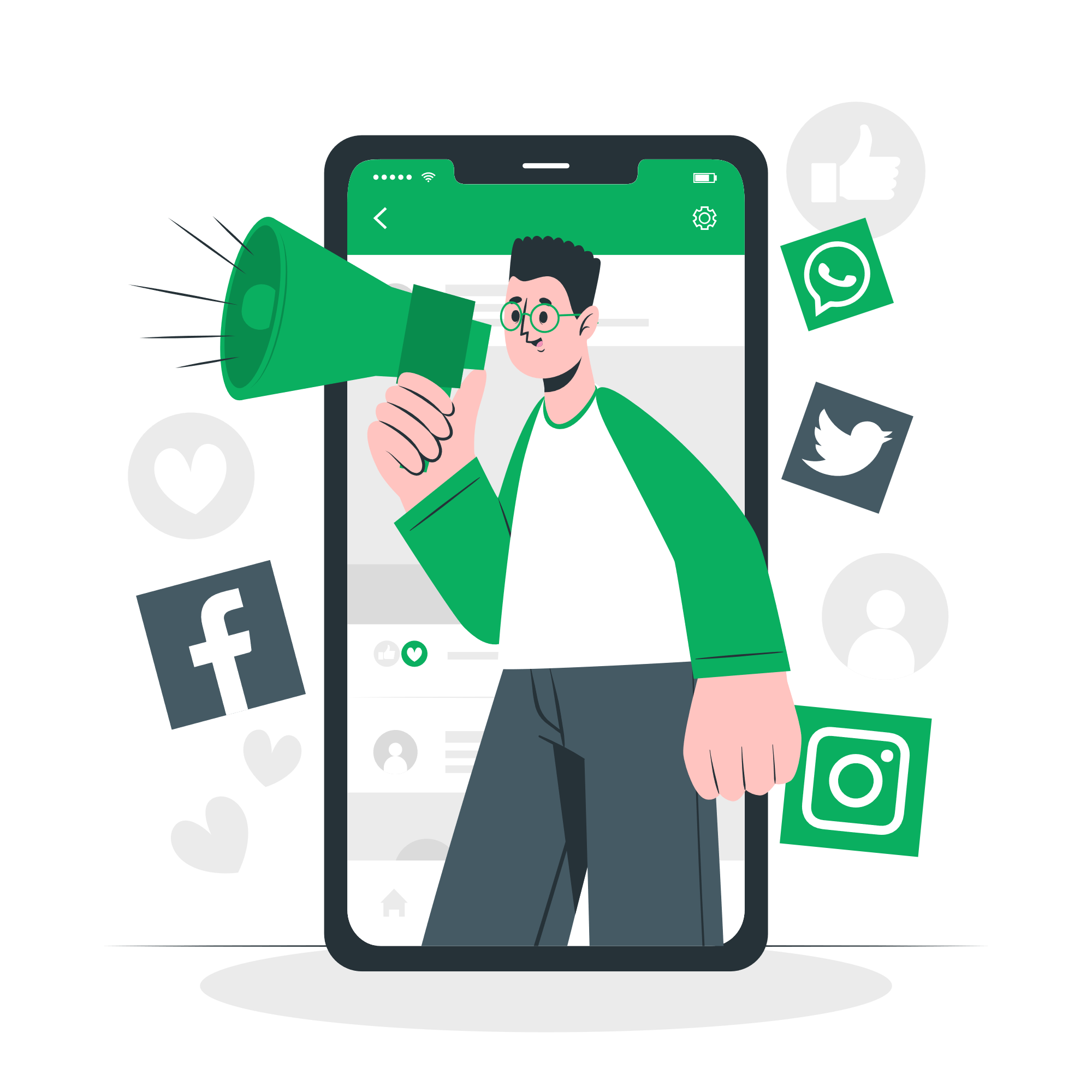 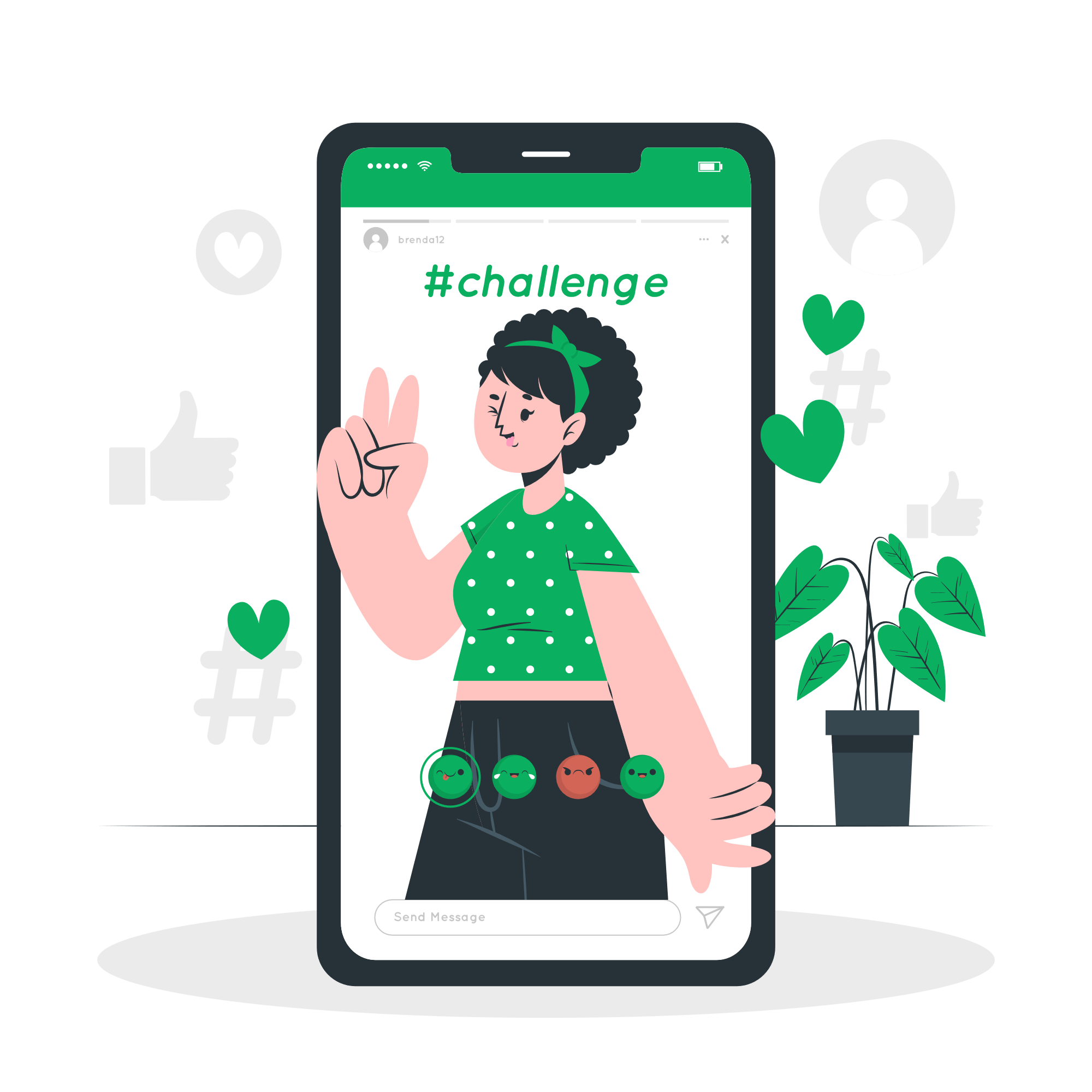 OfficePLUS.cn
标注
字体使用


行距

素材

声明



作者
中文 微软雅黑
英文 Arail

标题 1.0
正文 1.2
freepik.com

本网站所提供的任何信息内容（包括但不限于 PPT 模板、Word 文档、Excel 图表、图片素材等）均受《中华人民共和国著作权法》、《信息网络传播权保护条例》及其他适用的法律法规的保护，未经权利人书面明确授权，信息内容的任何部分(包括图片或图表)不得被全部或部分的复制、传播、销售，否则将承担法律责任。

盐小盐